Урок письма
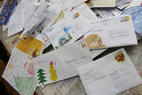 7 класс
Автор: Скворцова А. Р.
Толковый словарь 
С. И. Ожегова
Письмо
– это 
Написанный текст, посылаемый для сообщения 
чего-нибудь, кому-нибудь
 (заказное письмо),
2. Умение писать (учиться чтению и письму),
3. Система графических знаков для передачи, 
запечатления речи
 (словесно-слоговое письмо)
4. Манера художественного изображения 
(реалистическое письмо)
Виды писем
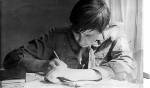 поздравительное
Личное
благодарственное
деловое
Кто такие АДРЕСАТ И АДРЕСАНТ?
Адресат, а, м., одуш. [нем. Adressat]. Лицо, получающее почтовое или телеграфное 
отправление, получатель.
Адресант, а, м., одуш. [нем. Adressant]. Лицо, посылающее почтовое или 
телеграфное отправление, отправитель. 
Словарь Иностранных слов Крысина
Для чего нужны письма ?
Для сообщения о
 каких-либо событиях ,
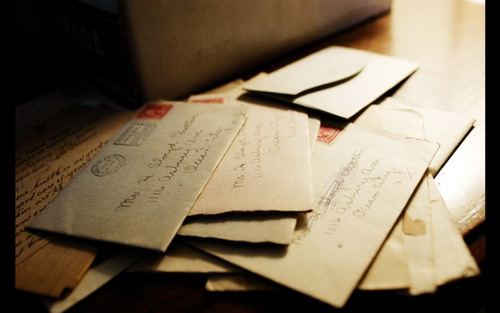 2. Для передачи 
впечатлений
3. Для обращения
 с просьбами
Структурные элементы письма
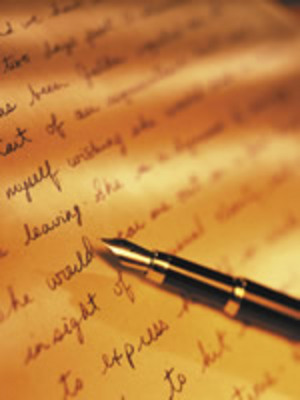 ПРИВЕТСТВИЕ
ВСТУПЛЕНИЕ
ОСНОВНАЯ
ЧАСТЬ
ЗАКЛЮЧЕНИЕ
ПОДПИСЬ, 
ДАТА
6
Приветствие
имя того, кому предназначено 
письмо
Вступление
вопросы, отражающие интерес 
к жизни адресата
Основная часть
изложение информации, 
интересующей адресата
Заключение
выражение уважения, любви,
 преданности, прощание
Подпись. Дата
Правила оформления письма
1. Слева, справа, сверху и снизу должны быть оставлены поля (разумеется, не превышающие разумные пределы).
2. Письмо может быть написано от руки или напечатано.
Необходимо помнить: не принято печатать письма-соболезнования, письма-благодарности за приглашение на семейный праздник, письма-поздравления, т.е. все письма, посвященные событиям в личной жизни корреспондента.
3. Писать следует разборчиво, без ошибок ( грамматических, орфографических, пунктуационных или стилистических).
4. Не пользуйтесь ластиком – это не принято в современном письменном этикете.
5. Логически законченные части письма необходимо оформлять в абзацы. Соблюдать расстояние между строчками и абзацами.
Правила заполнения конверта
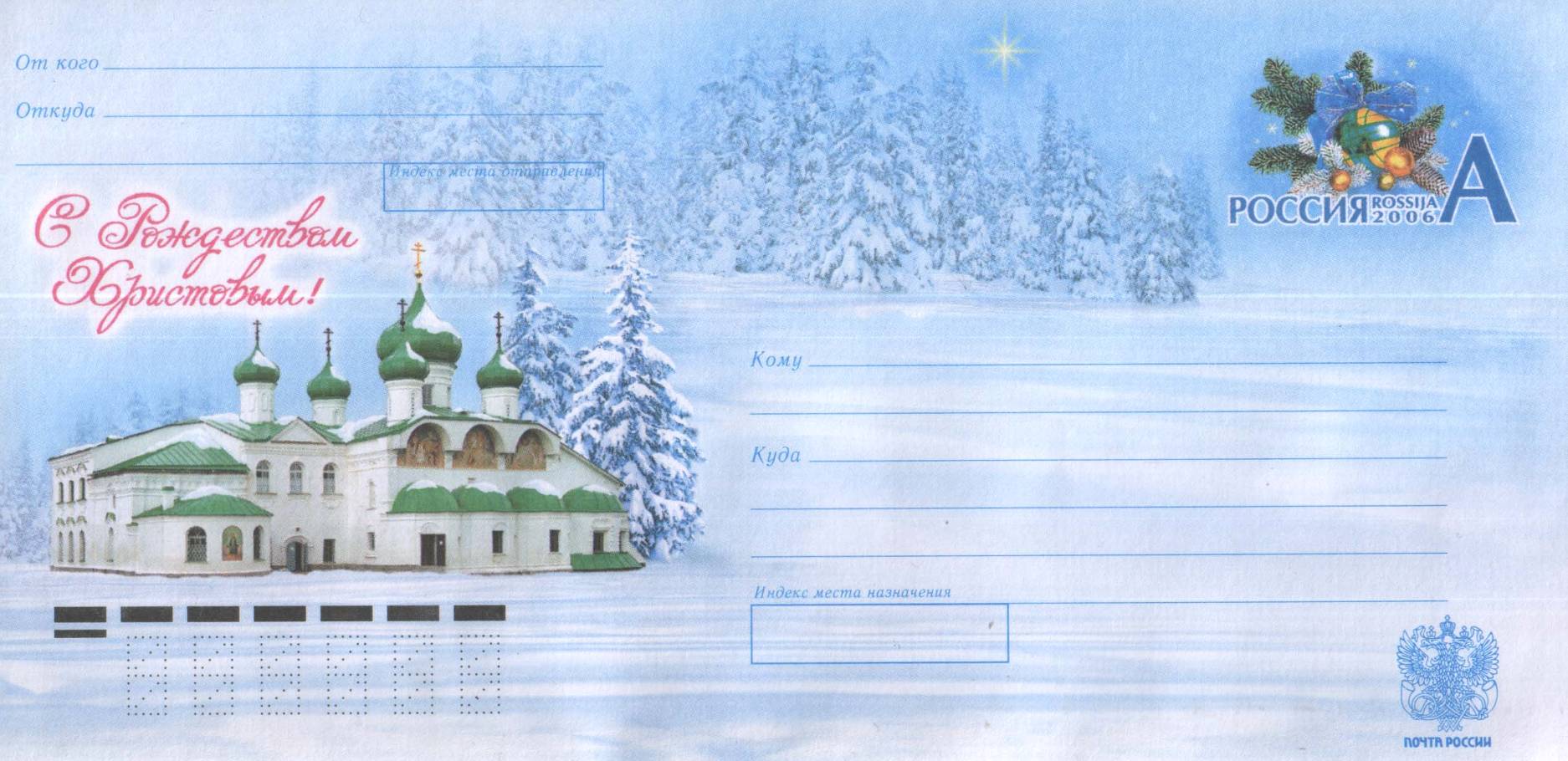 Скворцовой А. Р.
РТ Камско-Устьиннский р-он с.Сюкеево ул.Карла Маркса, д.1
422828
Носовой Марине Анатольевне
Кемеровская область город Междуреченск
ул. Молодежная д. 12 кв. 21.
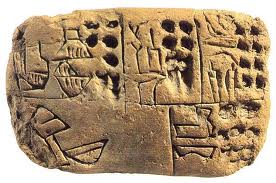 Древние конверты
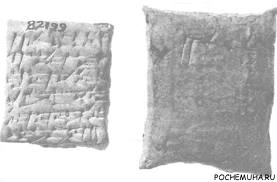 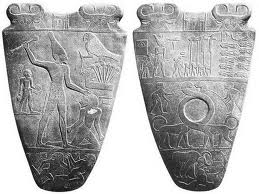 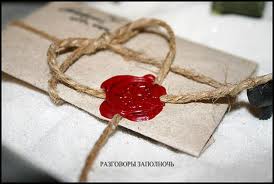 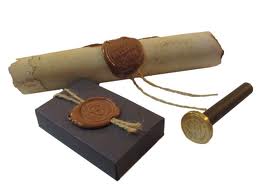 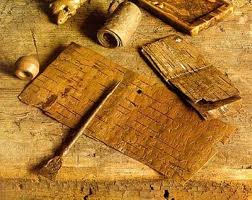 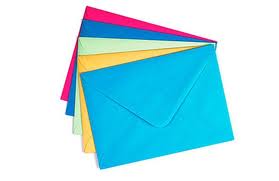